Окружность
ГКОУ «Школа-интернат № 39»
5а класс
Учитель: Дивавина Наталья Константиновна
КРУГ И ОКРУЖНОСТЬ
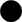 РАДИУС - R
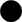 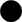 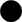 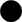 ДУГА
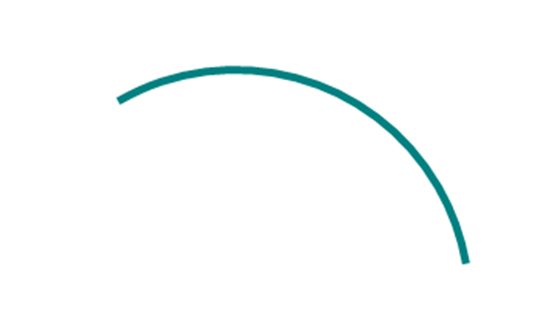 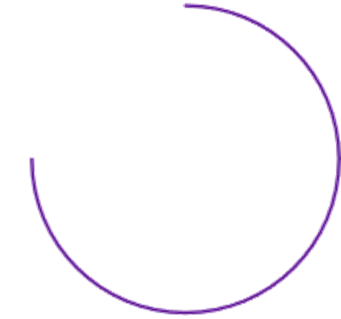 ДИАМЕТР - D
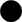 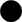 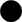 ХОРДА
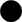 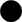 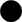 ГЕОМЕТРИЧЕСКИЙ РИСУНОК
РЕФЛЕКСИЯ
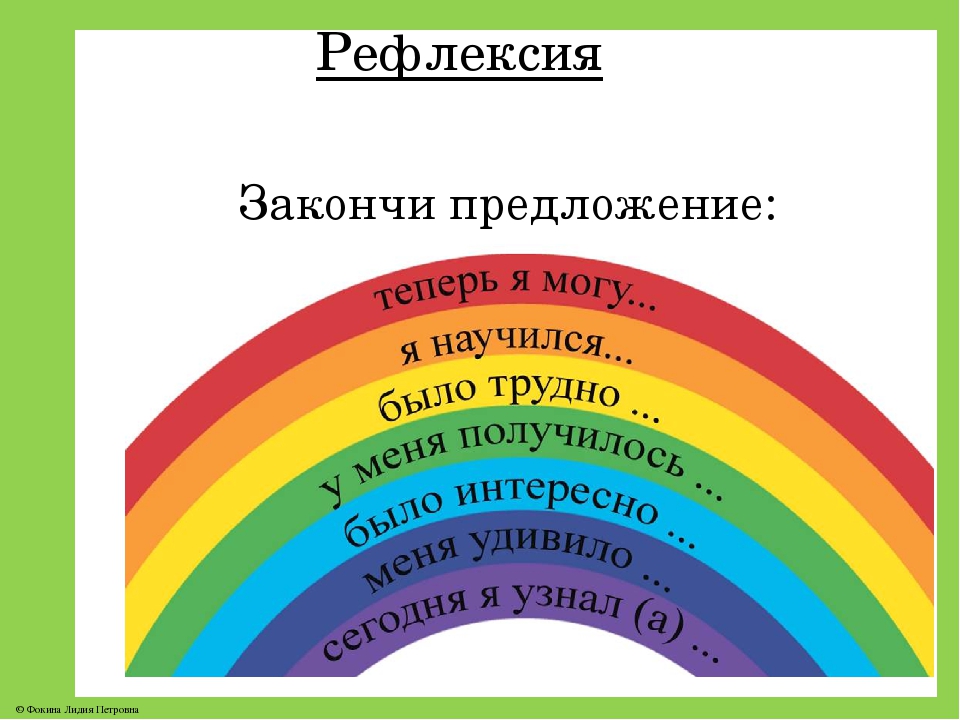 ДОМАШНЕЕ ЗАДАНИЕ
Распределить предметы по группам: шар, круг, окружность. Подписать буквами «Ш», «К», «О».

СЛОВАРЬ – стр. 252 – записать определения слов:
     Диаметр, Окружность, Радиус, Хорда

3. Учебник – стр. 233, № 797